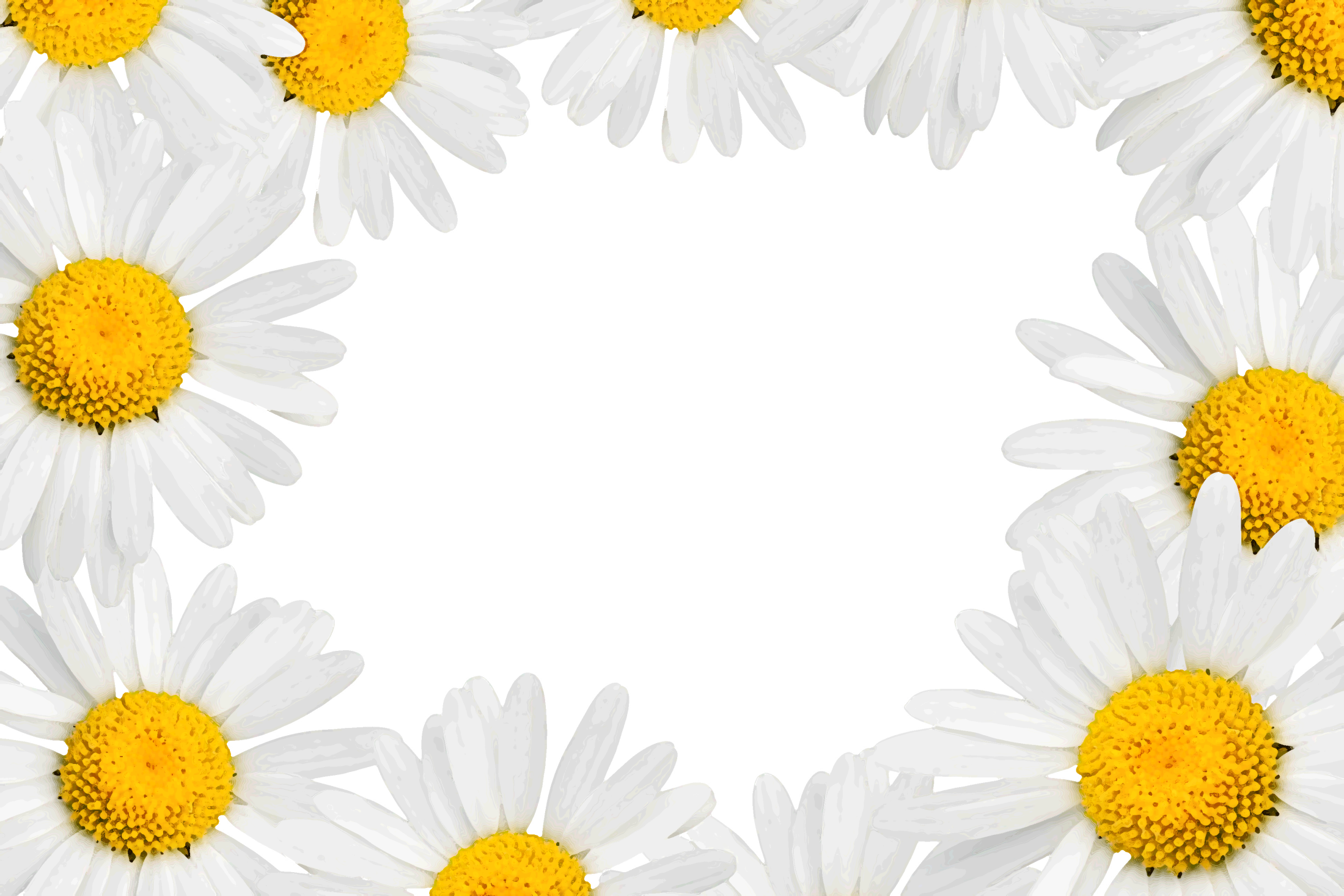 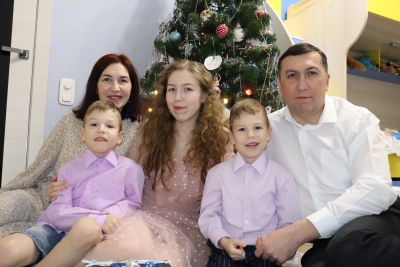 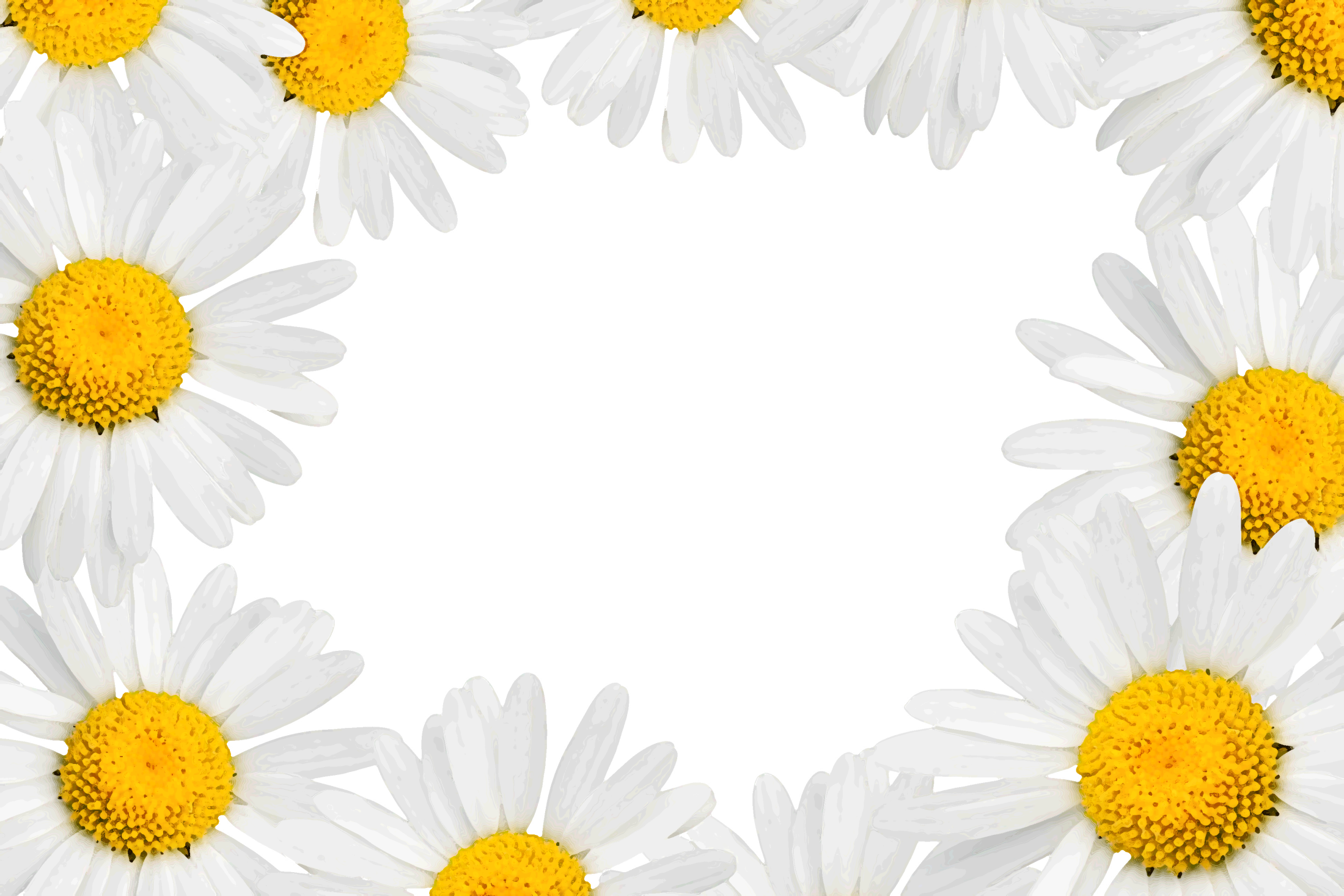 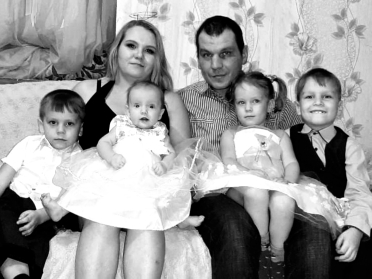 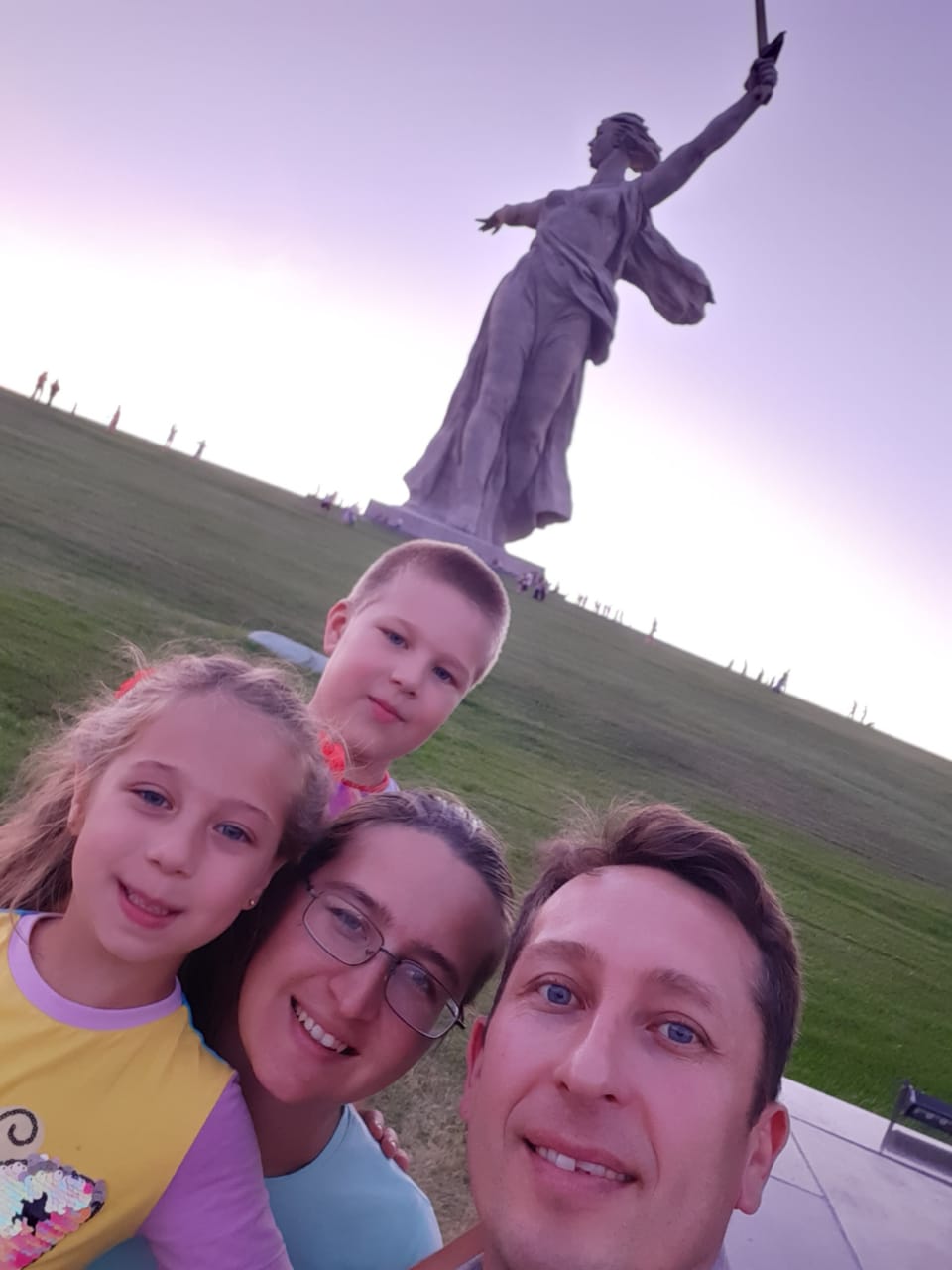 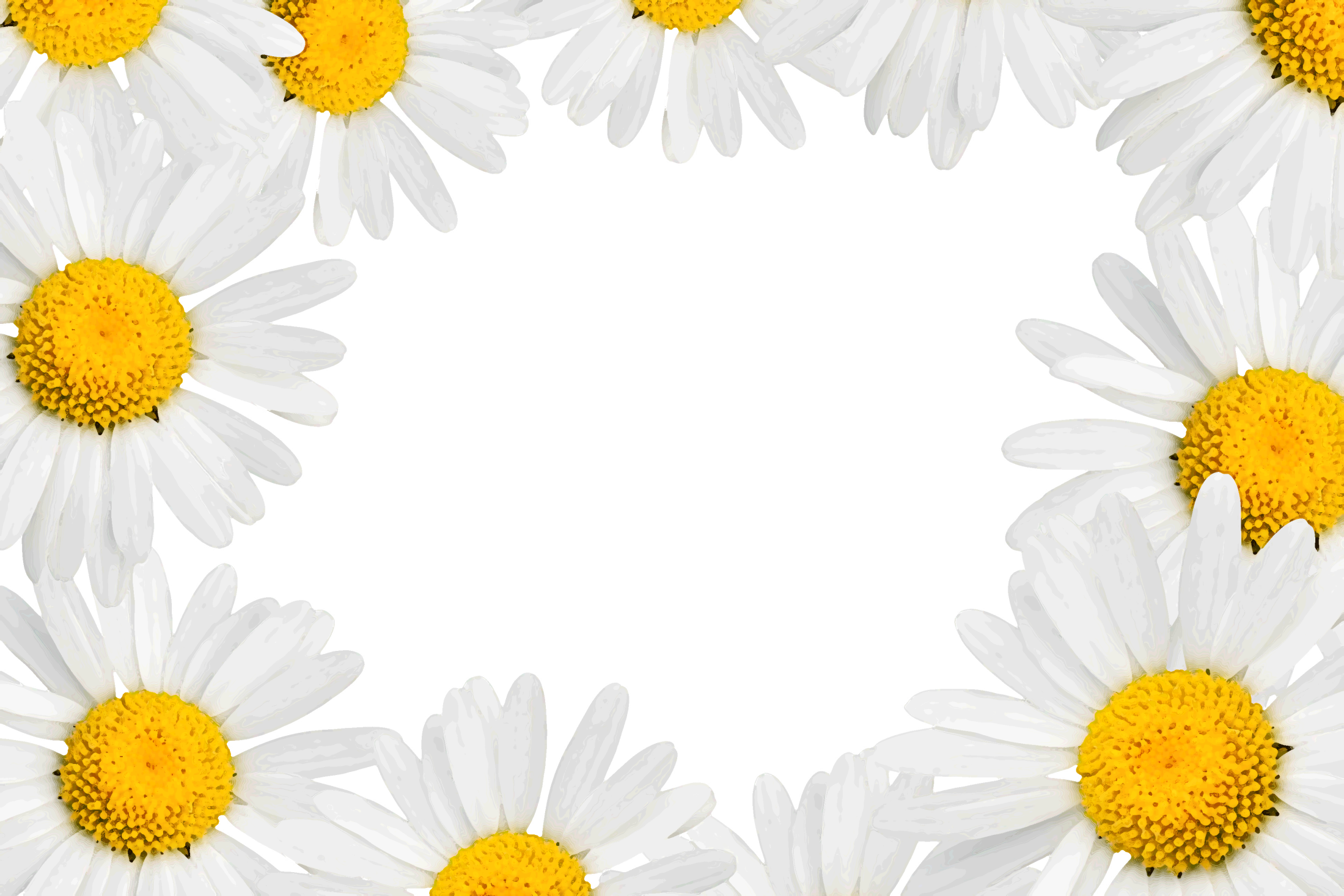 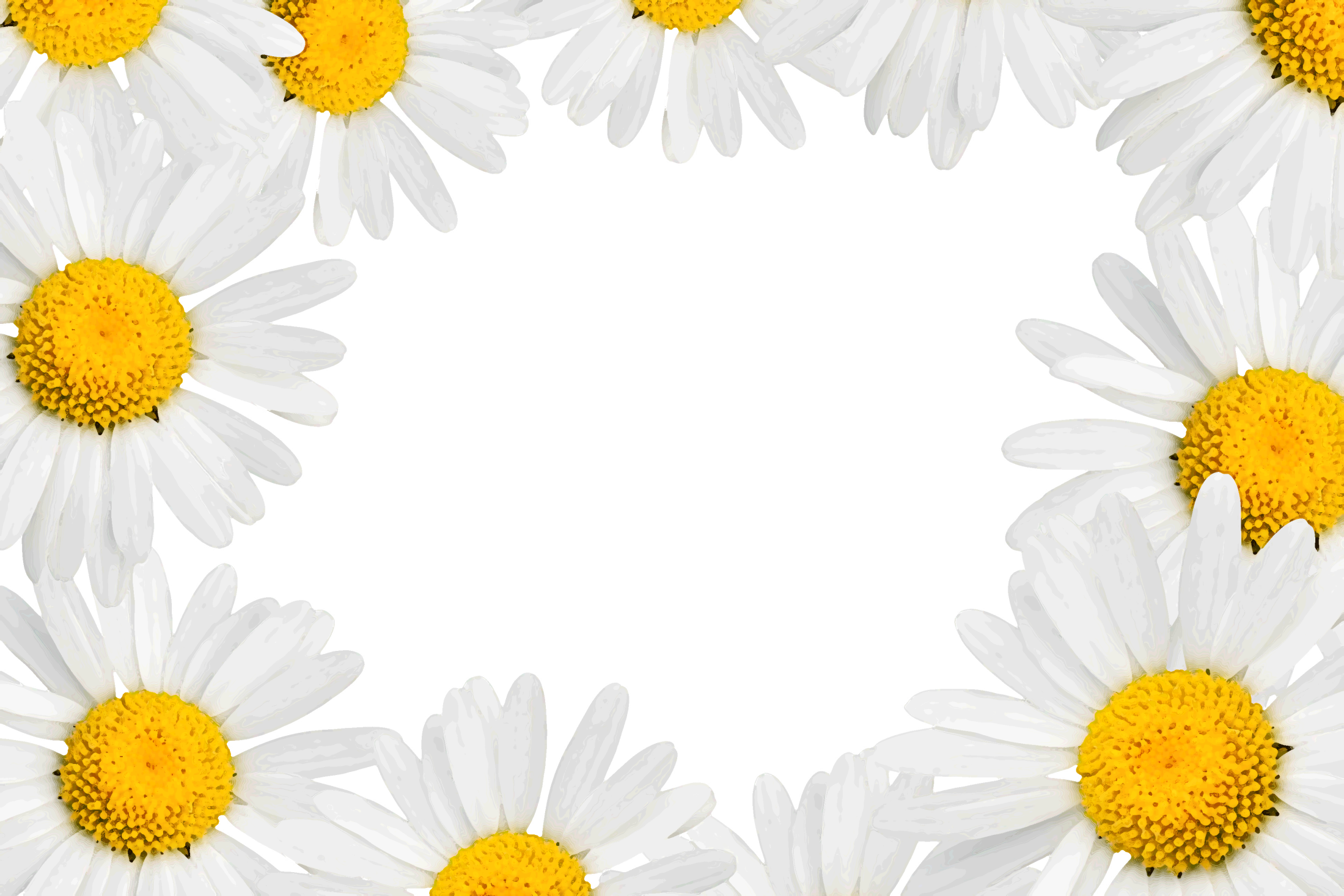 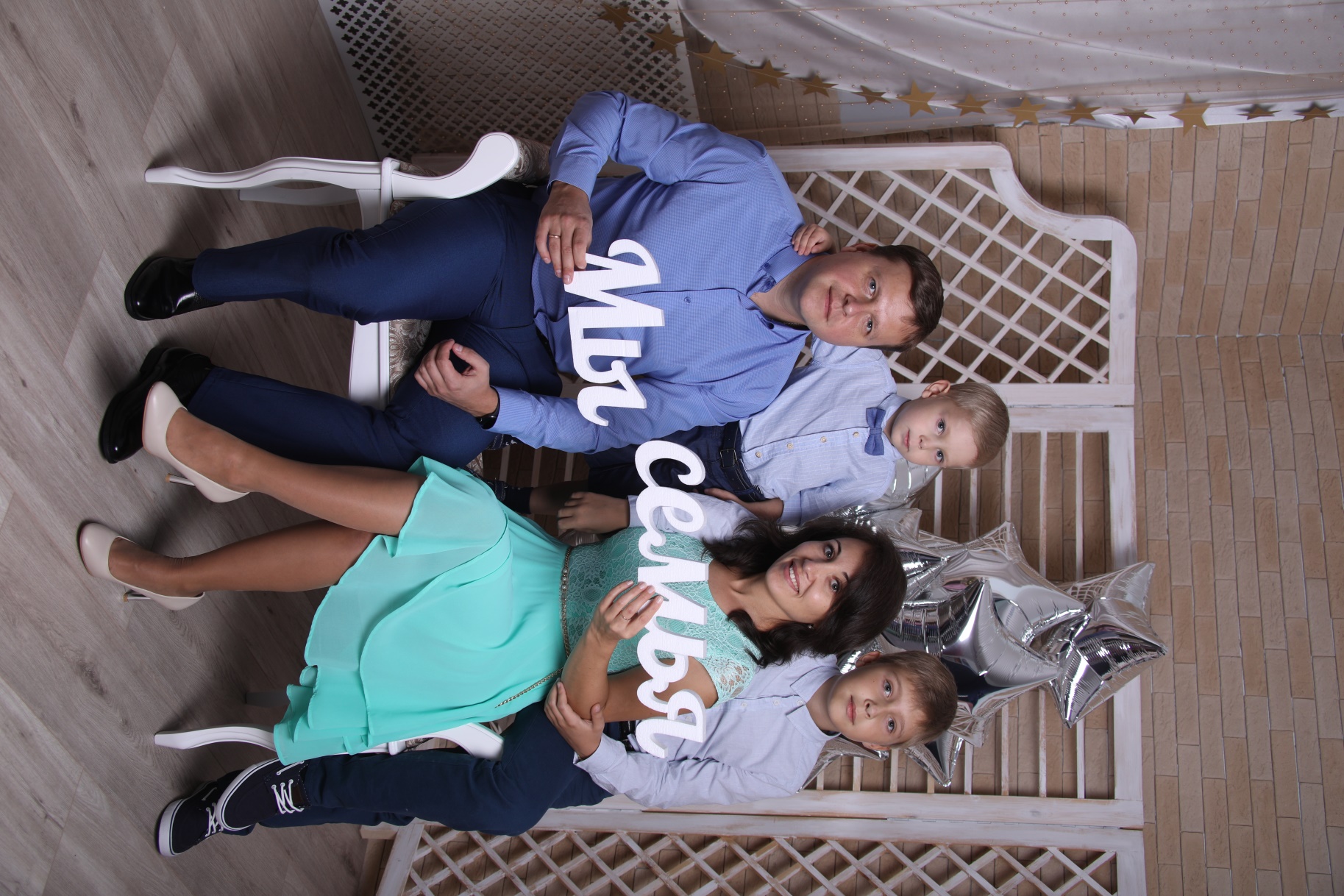 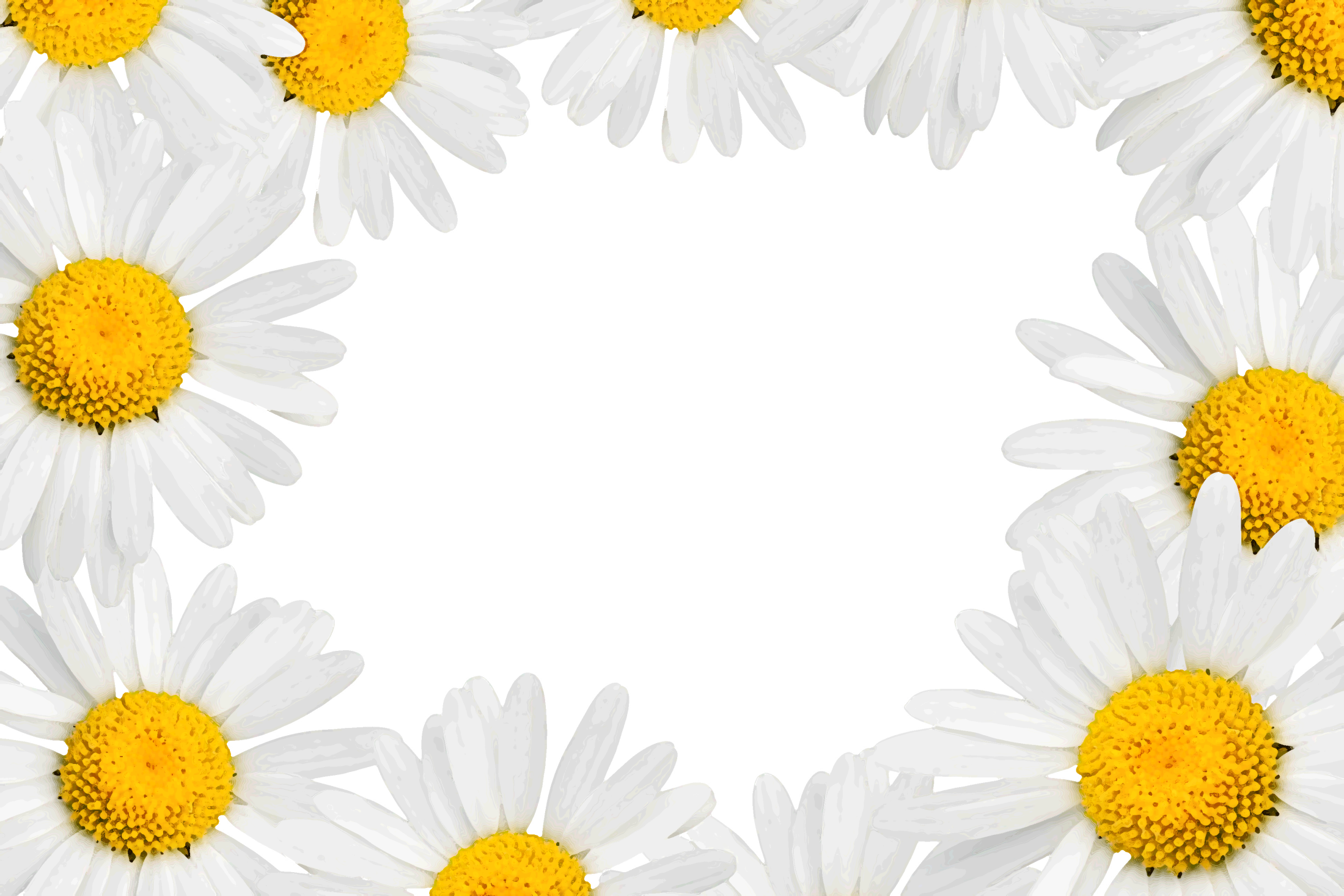 Моей семьи счастливые моменты
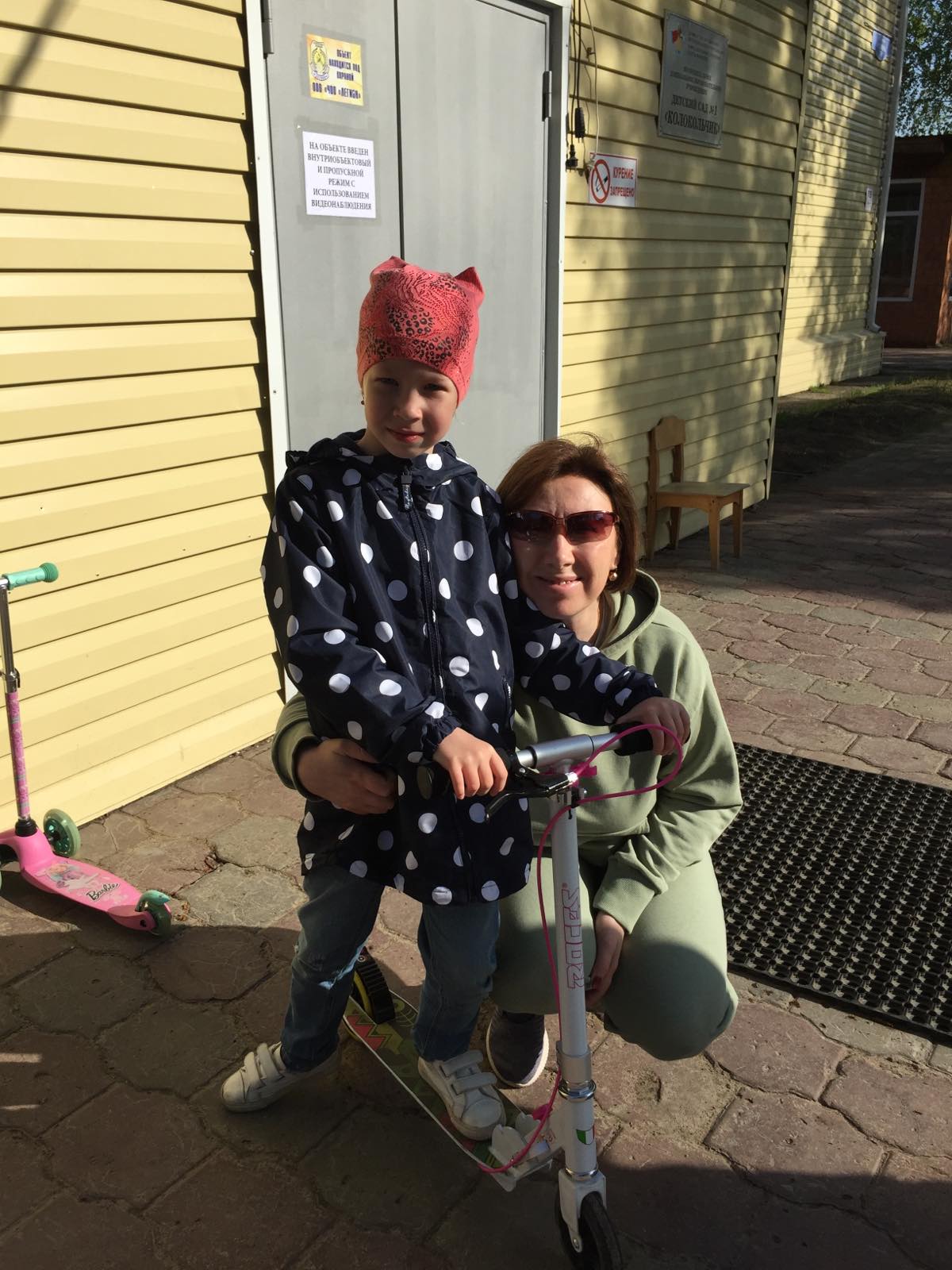 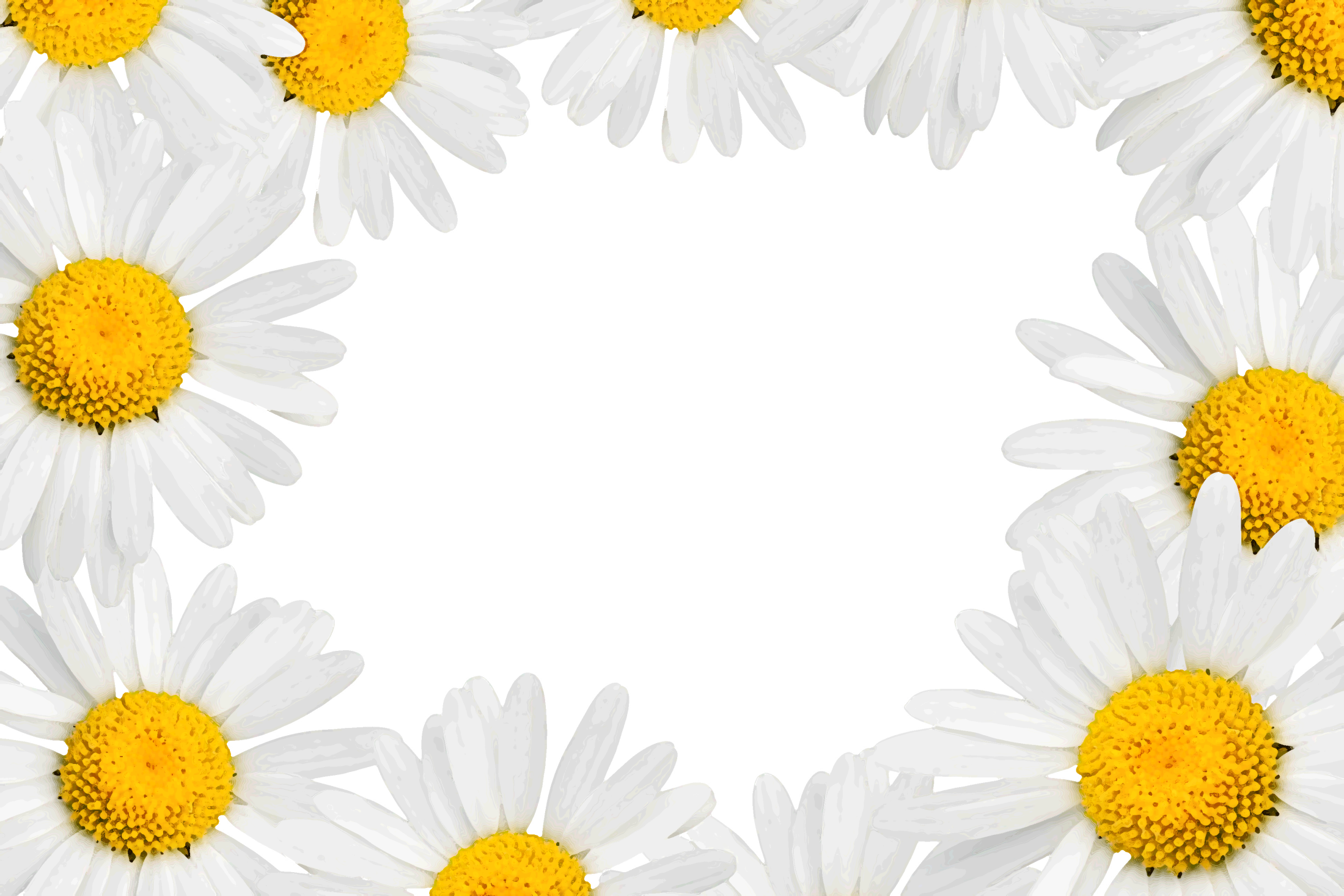